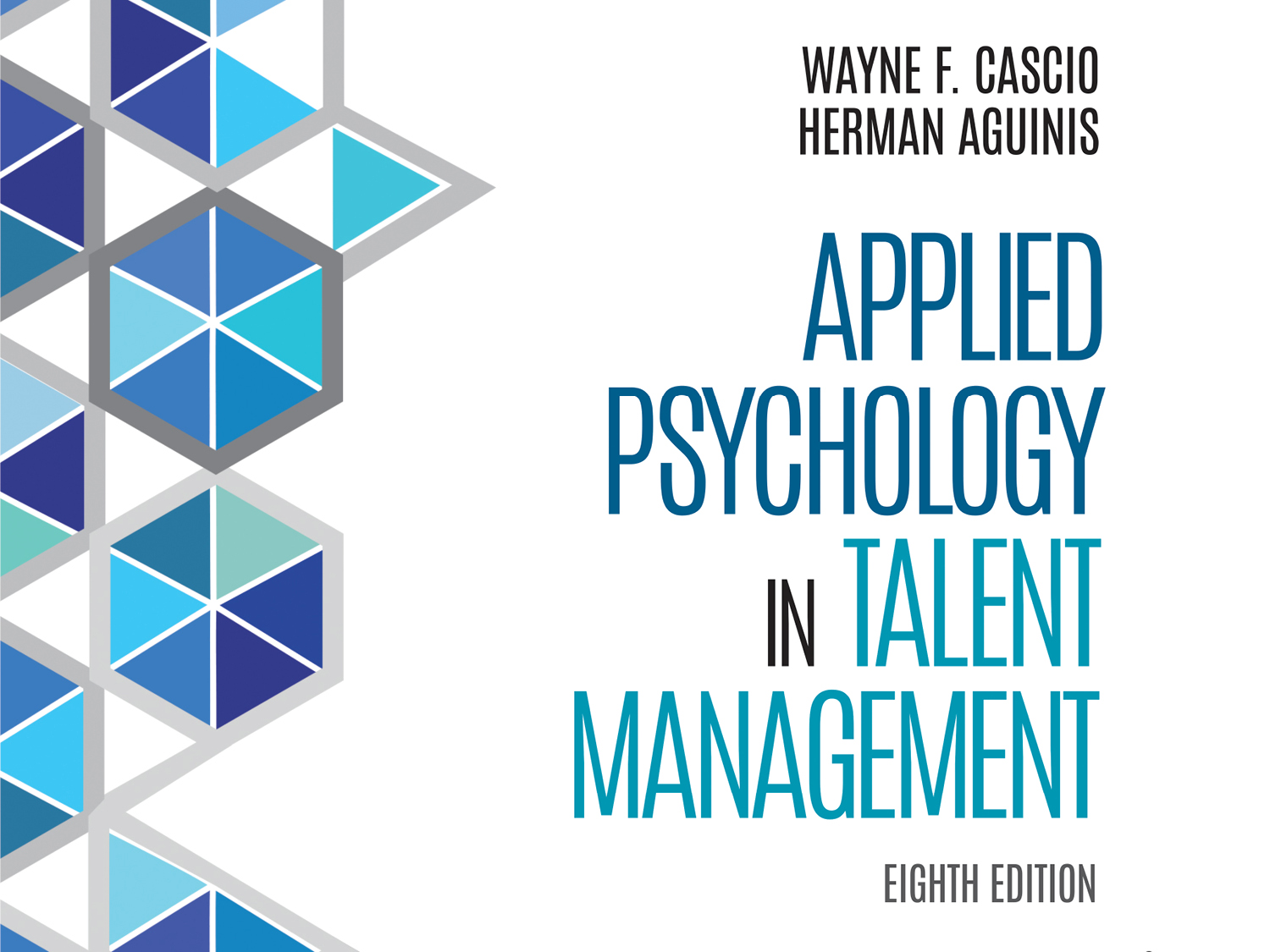 Chapter 8
Fairness in Employment Decisions
Learning Goals (1 of 4)
8-1: Assess the presence of differential validity, differential prediction, and adverse impact.
Cascio & Aguinis, Applied Psychology in Talent Management, 8e. © SAGE Publishing, 2019.
3
Learning Goals (2 of 4)
8-2: Design and conduct a state-of-the-science differential prediction study.
8-3: Anticipate possible trade-offs between validity and adverse impact.
8-4: Plan and execute strategies aimed at reducing adverse impact.
Cascio & Aguinis, Applied Psychology in Talent Management, 8e. © SAGE Publishing, 2019.
4
Learning Goals (3 of 4)
8-5: Implement test-score banding based on technical and legal guidelines.
8-6: Distinguish among different types of fairness perceptions and create selection systems that address each.
Cascio & Aguinis, Applied Psychology in Talent Management, 8e. © SAGE Publishing, 2019.
5
Learning Goals (4 of 4)
8-7: Conceptualize fairness as a technical but also a social and interpersonal concept 
8-8: Use the latest knowledge regarding test fairness to inform HR practices and public policy.
Cascio & Aguinis, Applied Psychology in Talent Management, 8e. © SAGE Publishing, 2019.
6
Assessing Differential Validity (1 of 4)
There is no point in investigating differential validity in the absence of overall pattern of predictor–criterion scores that allows for prediction of relevant criteria
Cascio & Aguinis, Applied Psychology in Talent Management, 8e. © SAGE Publishing, 2019.
7
[Speaker Notes: Learning Goal: 8-1: Assess the presence of differential validity, differential prediction, and adverse impact.]
Cascio & Aguinis, Applied Psychology in Talent Management, 8e. © SAGE Publishing, 2019.
8
Cascio & Aguinis, Applied Psychology in Talent Management, 8e. © SAGE Publishing, 2019.
9
Assessing Differential Validity (2 of 4)
Differential validity and adverse impact
Adverse impact
Members of one group selected at substantially greater rates than members of another group
Unethical to use selection device that has not been validated
Cascio & Aguinis, Applied Psychology in Talent Management, 8e. © SAGE Publishing, 2019.
10
[Speaker Notes: Learning Goal: 8-1: Assess the presence of differential validity, differential prediction, and adverse impact.]
Assessing Differential Validity (3 of 4)
Differential validity and adverse impact
Numerous possibilities when heterogeneous groups combined in making predictions
When differential validity exists, use of single regression line, cut score, or decision rule can lead to serious errors in prediction
Cascio & Aguinis, Applied Psychology in Talent Management, 8e. © SAGE Publishing, 2019.
11
[Speaker Notes: Learning Goal: 8-1: Assess the presence of differential validity, differential prediction, and adverse impact.]
Assessing Differential Validity (4 of 4)
Differential validity: the evidence
Significant difference between validity coefficients obtained for two subgroups
Correlations found in one or both groups significantly different from zero
Cascio & Aguinis, Applied Psychology in Talent Management, 8e. © SAGE Publishing, 2019.
12
[Speaker Notes: Learning Goal: 8-1: Assess the presence of differential validity, differential prediction, and adverse impact.]
Cascio & Aguinis, Applied Psychology in Talent Management, 8e. © SAGE Publishing, 2019.
13
Cascio & Aguinis, Applied Psychology in Talent Management, 8e. © SAGE Publishing, 2019.
14
Cascio & Aguinis, Applied Psychology in Talent Management, 8e. © SAGE Publishing, 2019.
15
Cascio & Aguinis, Applied Psychology in Talent Management, 8e. © SAGE Publishing, 2019.
16
Cascio & Aguinis, Applied Psychology in Talent Management, 8e. © SAGE Publishing, 2019.
17
Cascio & Aguinis, Applied Psychology in Talent Management, 8e. © SAGE Publishing, 2019.
18
Differential Validity: The Evidence
Exists when
there is a significant difference between the validity coefficients obtained for two subgroups 
the correlations found in one or both of these groups are significantly different from zero
Cascio & Aguinis, Applied Psychology in Talent Management, 8e. © SAGE Publishing, 2019.
19
[Speaker Notes: Learning Goal: 8-1: Assess the presence of differential validity, differential prediction, and adverse impact.]
Assessing Differential Prediction and Moderate Variables (1 of 6)
Possibility of differential prediction in selection procedures central issue in fairness and equal employment opportunity (EEO) 
These issues require equivalence of prediction systems for different groups
Cascio & Aguinis, Applied Psychology in Talent Management, 8e. © SAGE Publishing, 2019.
20
[Speaker Notes: Learning Goal: 8-2: Design and conduct a state-of-the-science differential prediction study.]
Assessing Differential Prediction and Moderate Variables (2 of 6)
Differential prediction: the evidence
Until the late 2000s, evidence indicated an overall lack of differential prediction based on ethnicity and gender for cognitive abilities and other types of test
Cascio & Aguinis, Applied Psychology in Talent Management, 8e. © SAGE Publishing, 2019.
21
[Speaker Notes: Learning Goal: 8-2: Design and conduct a state-of-the-science differential prediction study.]
Assessing Differential Prediction and Moderate Variables (3 of 6)
Problems in testing differential prediction
Intercept-based differences favoring minority-group members may be statistical artifact
Slope-based test is typically conducted at low levels of statistical power
Cascio & Aguinis, Applied Psychology in Talent Management, 8e. © SAGE Publishing, 2019.
22
[Speaker Notes: Learning Goal: 8-2: Design and conduct a state-of-the-science differential prediction study.]
Assessing Differential Prediction and Moderate Variables (4 of 6)
Using meta-analysis
Meta-analysis can mitigate the low-power problem of individual studies 
Meta-analysts prefer to cumulate correlation coefficients, as opposed to regression coefficients, across studies
Cascio & Aguinis, Applied Psychology in Talent Management, 8e. © SAGE Publishing, 2019.
23
[Speaker Notes: Learning Goal: 8-2: Design and conduct a state-of-the-science differential prediction study.]
Assessing Differential Prediction and Moderate Variables (5 of 6)
Suggestions for improvement
Recent research: numerous statistical artifacts decrease ability to detect differential prediction, even when it exists in the population
Nature and direction of differential prediction varies across contexts
Cascio & Aguinis, Applied Psychology in Talent Management, 8e. © SAGE Publishing, 2019.
24
[Speaker Notes: Learning Goal: 8-2: Design and conduct a state-of-the-science differential prediction study.]
Assessing Differential Prediction and Moderate Variables (6 of 6)
Factors that affect differential prediction:
Stereotype threat
Lack of common cultural frame of reference and identity across groups
Differential recruiting, mentoring, and retention interventions across groups
Cascio & Aguinis, Applied Psychology in Talent Management, 8e. © SAGE Publishing, 2019.
25
[Speaker Notes: Learning Goal: 8-2: Design and conduct a state-of-the-science differential prediction study.]
Further Considerations (1 of 8)
There is a negative relationship between validity and adverse impact is incorrect in many situations
To minimize adverse impact, HR researchers and practitioners should strive to produce unbiased, valid tests
Cascio & Aguinis, Applied Psychology in Talent Management, 8e. © SAGE Publishing, 2019.
26
[Speaker Notes: Learning Goal: 8-3: Anticipate possible trade-offs between validity and adverse impact.]
Further Considerations (2 of 8)
Adverse impact based on ethnicity found for some tests, particularly cognitive abilities 
When adverse impact is found, HR specialists strive to use alternative tests with similar levels of validity, but less adverse impact
Cascio & Aguinis, Applied Psychology in Talent Management, 8e. © SAGE Publishing, 2019.
27
[Speaker Notes: Learning Goal: 8-4: Plan and execute strategies aimed at reducing adverse impact.]
Further Considerations (3 of 8)
Test administration strategies
Improve recruiting strategy for minorities
Use cognitive abilities in combination with noncognitive predictors
Use multiple regression and other methods for combining predictors into a composite
Cascio & Aguinis, Applied Psychology in Talent Management, 8e. © SAGE Publishing, 2019.
28
[Speaker Notes: Learning Goal: 8-4: Plan and execute strategies aimed at reducing adverse impact.]
Further Considerations (4 of 8)
Test administration strategies
Use measures of specific, as opposed to only general, cognitive abilities
Use differential weighting for various criterion facets
Use alternate modes of presenting test stimuli
Cascio & Aguinis, Applied Psychology in Talent Management, 8e. © SAGE Publishing, 2019.
29
[Speaker Notes: Learning Goal: 8-4: Plan and execute strategies aimed at reducing adverse impact.]
Further Considerations (5 of 8)
Test administration strategies
Enhance face validity
Implement test-score banding to select among the applicants
Cascio & Aguinis, Applied Psychology in Talent Management, 8e. © SAGE Publishing, 2019.
30
[Speaker Notes: Learning Goals: 
8-4: Plan and execute strategies aimed at reducing adverse impact.
8-5: Implement test-score banding based on technical and legal guidelines.]
Further Considerations (6 of 8)
Test-score banding
Method for referring candidates for selection
Addresses broader goal of test fairness
Appropriateness of test-based constructs or rules that underlie decision-making or  distributive justice
Cascio & Aguinis, Applied Psychology in Talent Management, 8e. © SAGE Publishing, 2019.
31
[Speaker Notes: Learning Goal: 8-5: Implement test-score banding based on technical and legal guidelines.]
Further Considerations (7 of 8)
Sliding-band method 
Attempt to reconcile economic and social objectives 
Individuals within specific score range, or band, regarded as having equivalent scores
Based on assumption that no test is perfectly reliable
Cascio & Aguinis, Applied Psychology in Talent Management, 8e. © SAGE Publishing, 2019.
32
[Speaker Notes: Learning Goal: 8-5: Implement test-score banding based on technical and legal guidelines.]
Further Considerations (8 of 8)
Criterion-referenced banding model 
Equivalence regarding predictor scores  equated with equivalence regarding criterion scores 
Use of validity evidence and reliability information
Bandwidth
Inclusion of criterion information
Cascio & Aguinis, Applied Psychology in Talent Management, 8e. © SAGE Publishing, 2019.
33
[Speaker Notes: Learning Goal: 8-5: Implement test-score banding based on technical and legal guidelines.]
Fairness and the Interpersonal Context of Employment Testing (1 of 3)
When applicants and examinees perceive unfairness, perceptions of organization and perceptions of testing procedures affected negatively
Perceptions of unfairness likely to motivate test takers to initiate litigation
Cascio & Aguinis, Applied Psychology in Talent Management, 8e. © SAGE Publishing, 2019.
34
[Speaker Notes: Learning Goal: 8-6: Distinguish among different types of fairness perceptions and create selection systems that address each.]
Fairness and the Interpersonal Context of Employment Testing (2 of 3)
Distributive
Perceptions of fairness of outcomes
Procedural
Perceptions of fairness of procedures used to reach a hiring decision
Cascio & Aguinis, Applied Psychology in Talent Management, 8e. © SAGE Publishing, 2019.
35
[Speaker Notes: Learning Goal: 8-6: Distinguish among different types of fairness perceptions and create selection systems that address each.]
Fairness and the Interpersonal Context of Employment Testing (3 of 3)
Conduct technical analyses on the data
Take into account perceptions of people subjected to the system 
Applicants’ personality profiles related to their perceptions of fairness
Cascio & Aguinis, Applied Psychology in Talent Management, 8e. © SAGE Publishing, 2019.
36
[Speaker Notes: Learning Goal: 8-7: Conceptualize fairness as a technical but also a social and interpersonal concept.]
Fair Employment and Public Policy (1 of 2)
Unfair discrimination
Recruitment practices  
Selection practices 
Compensation
Placement
Training and orientation 
Performance management
Cascio & Aguinis, Applied Psychology in Talent Management, 8e. © SAGE Publishing, 2019.
37
[Speaker Notes: Learning Goal: 8-8: Use the latest knowledge regarding test fairness to inform HR practices and public policy.]
Fair Employment and Public Policy (2 of 2)
Public interest in measurement:
Diagnosing needs 
Assessing qualifications to do 
Protecting against false credentials
Cascio & Aguinis, Applied Psychology in Talent Management, 8e. © SAGE Publishing, 2019.
38
[Speaker Notes: Learning Goal: 8-8: Use the latest knowledge regarding test fairness to inform HR practices and public policy.]
Evidence-Based Implications for Practice
Cascio & Aguinis, Applied Psychology in Talent Management, 8e. © SAGE Publishing, 2019.
39